Types of Houses and HomesPictures taken by Jeff Stanfield
Bungalows
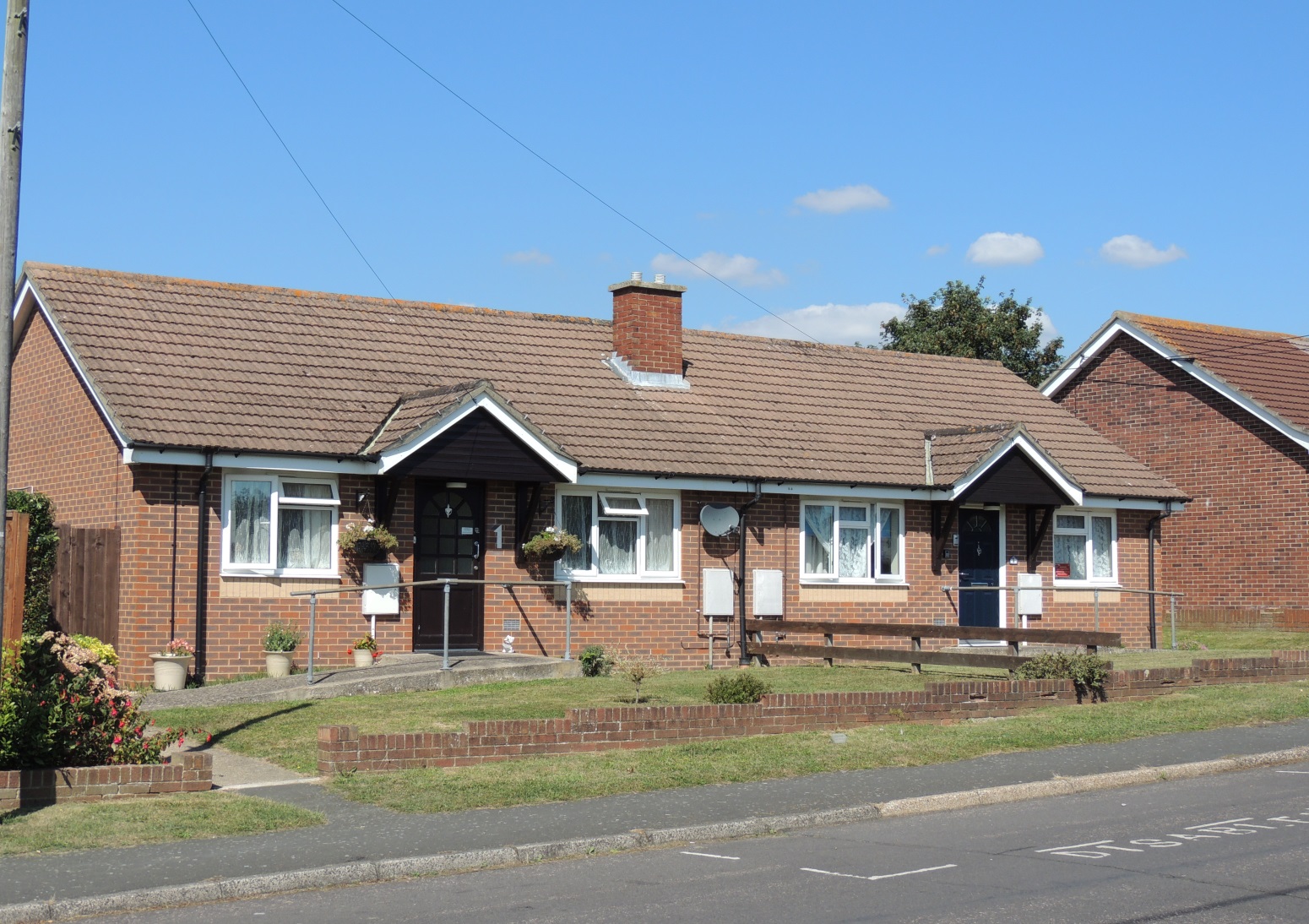 Detached House
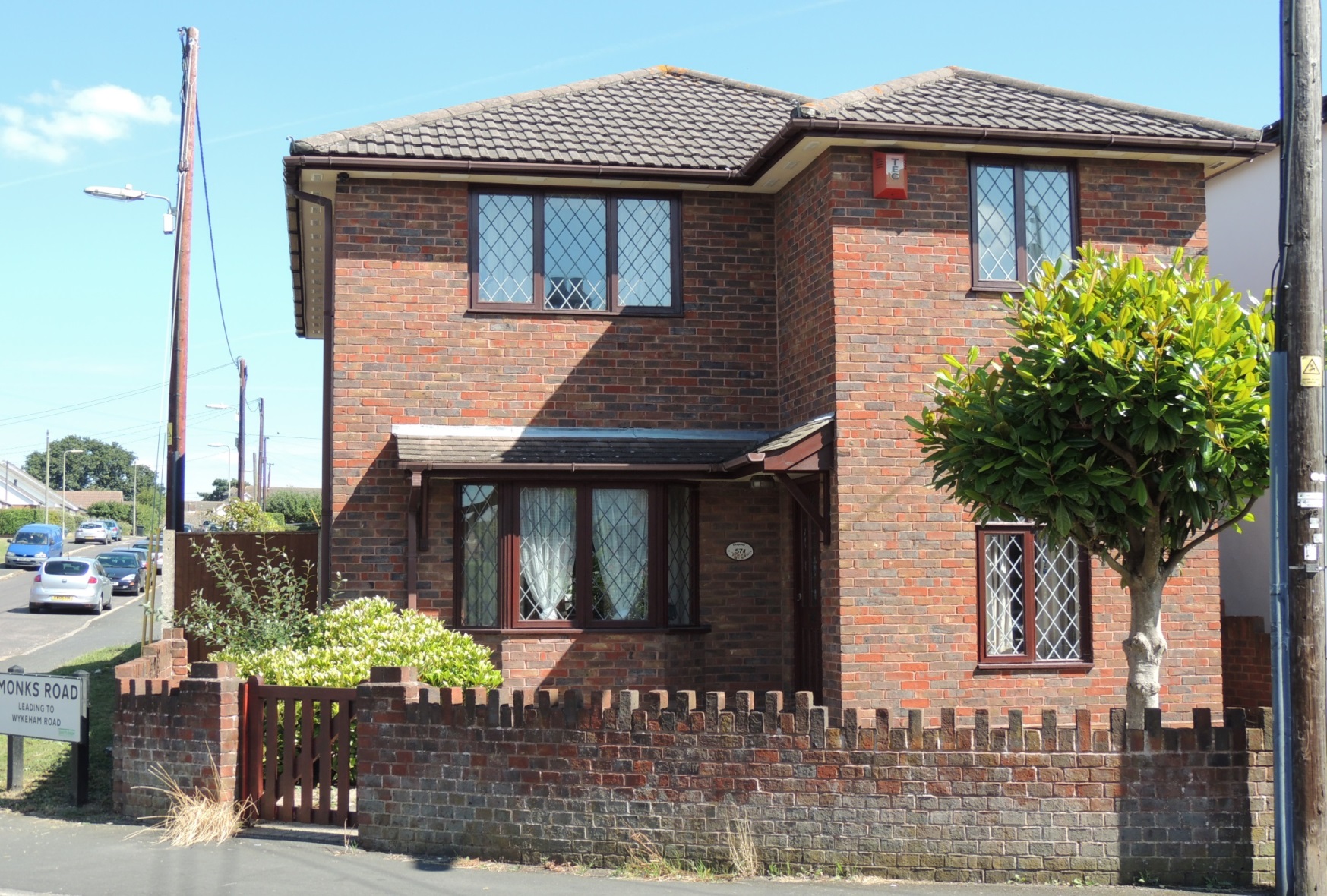 Flats
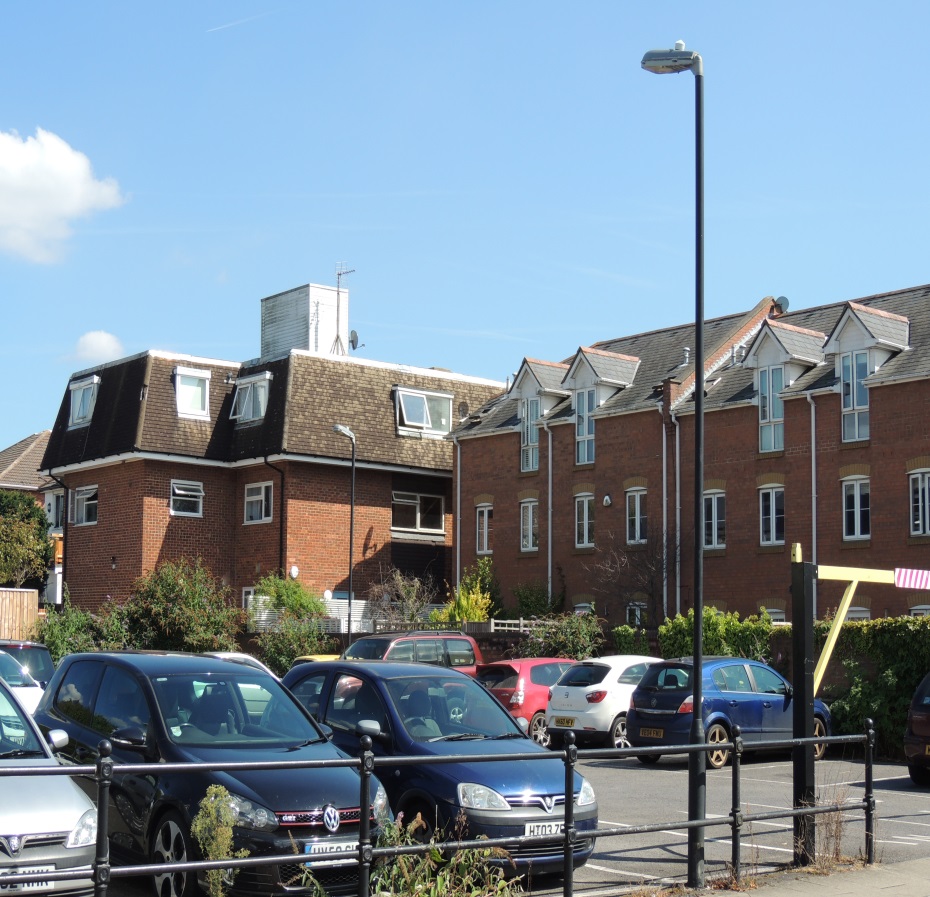 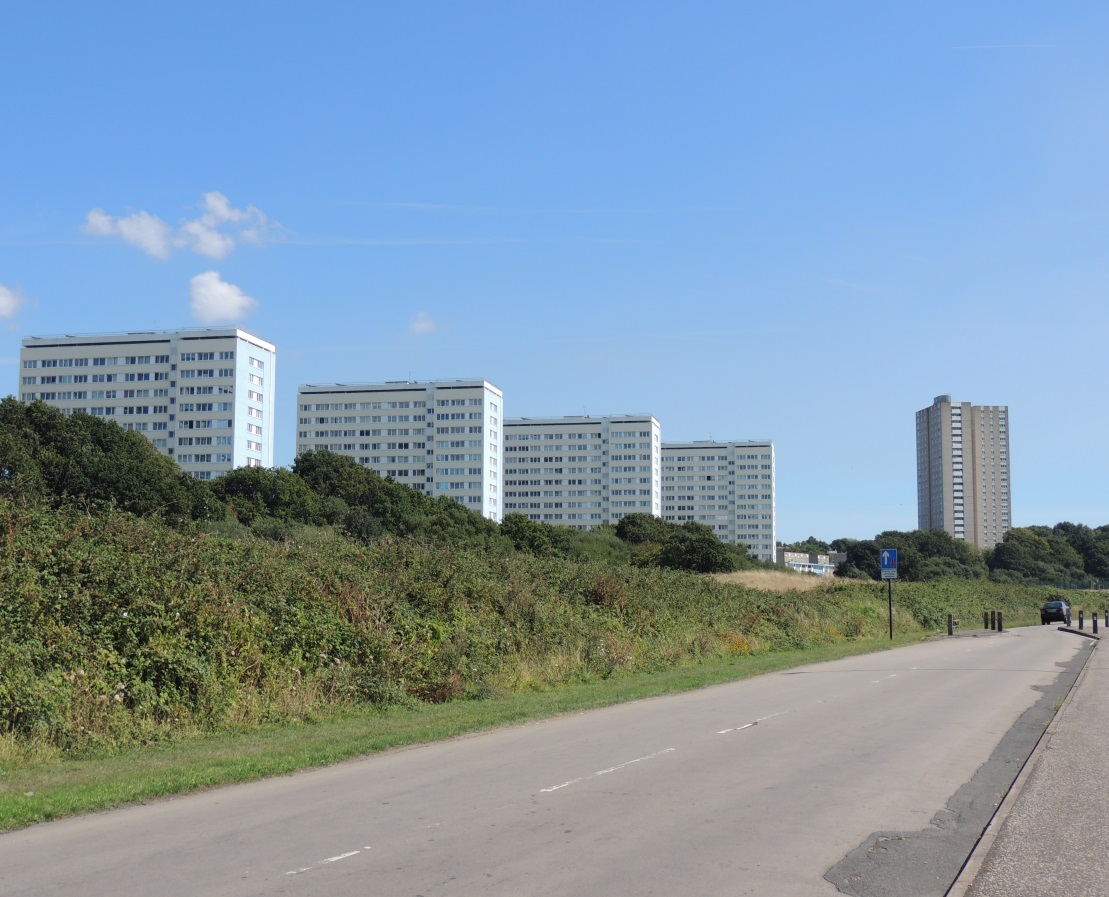 Semi – detached houses
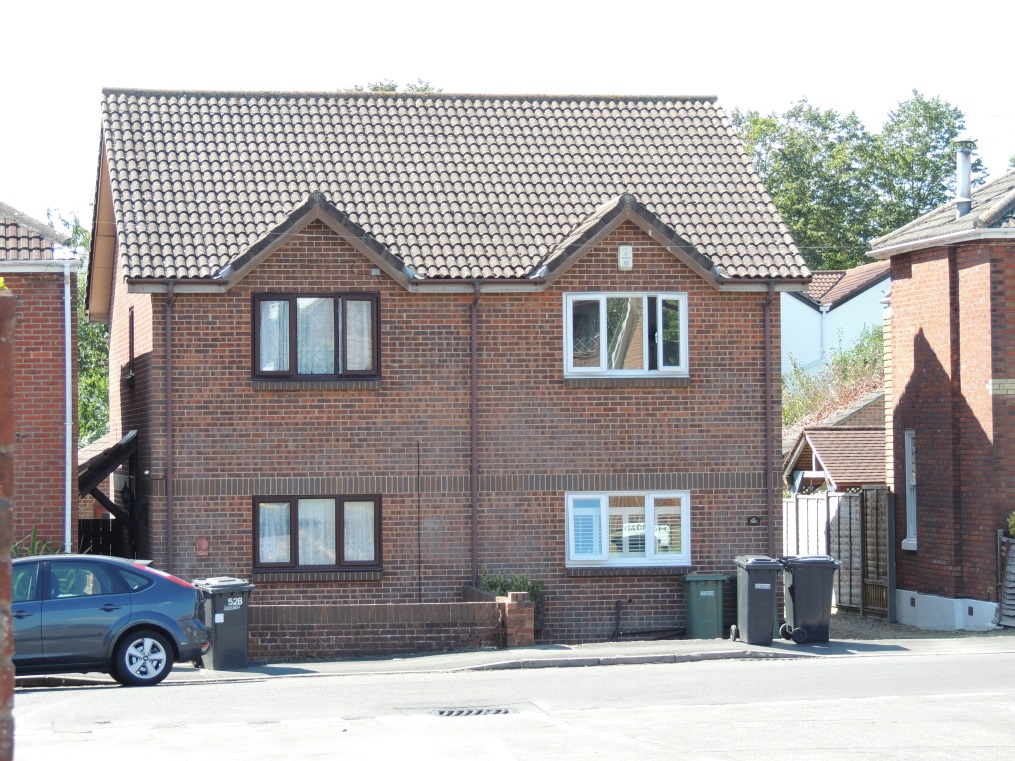 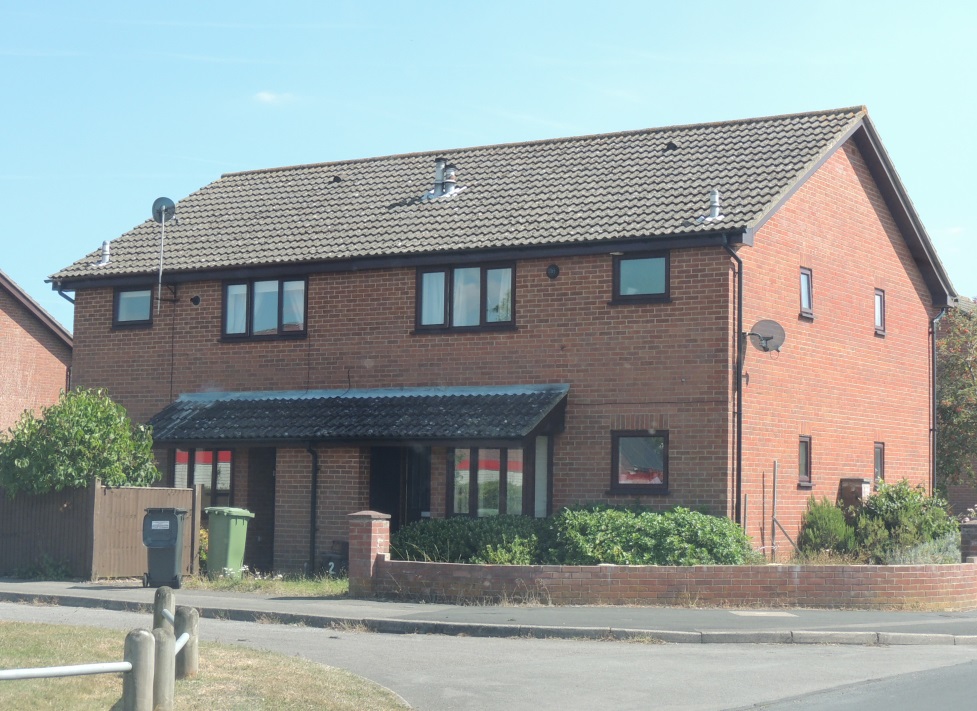 Terraced Houses
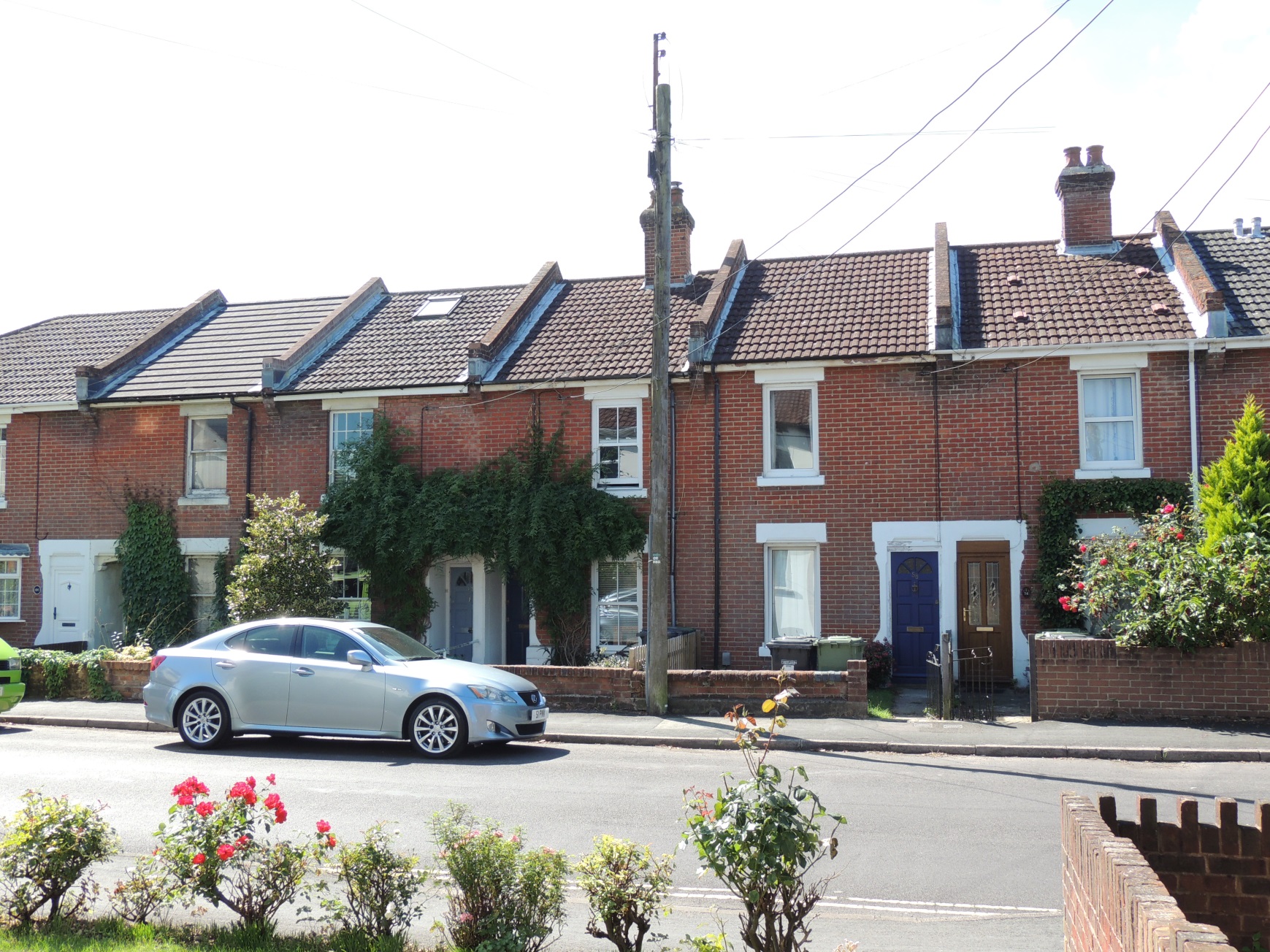